Generic GlyphsDifferent Domains
Josh David
Dyalog
Glyphs
+-×÷*⍟⌹○!?|⌈⌊⊥⊤⊣⊢=≠≤<>≥≡≢∨∧⍲⍱↑↓⊂⊃⊆⌷⍋⍒⍳⍸∊⍷∪∩ ~/\⌿⍀,⍪⍴⌽⊖⍉¨⍨⍣.∘⍤⍥@⍞⎕⍠⌸⌺⌶⍎⍕⋄⍝→⍵⍺∇&←¯⍬
Glyphs
Arithmetic	+ - × ÷ | Comparisons	< ≤ = ≠ ≥ >Set Operations	∩ ∪ ~ ∊Logic		∧ ∨ ⍲ ⍱ ~

⌽ ⍉ ⊖ ≡ ≢ ⍒ ⍋ ⊥ ⌈ ⌊

⊂ ⊃  ↑ ↓   ⍒ ⍋   ⊥ ⊤   ⌈ ⌊
Symbols
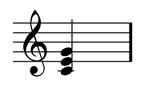 Play three notes with frequencies of 130.81, 155.56, and 196 Hertz
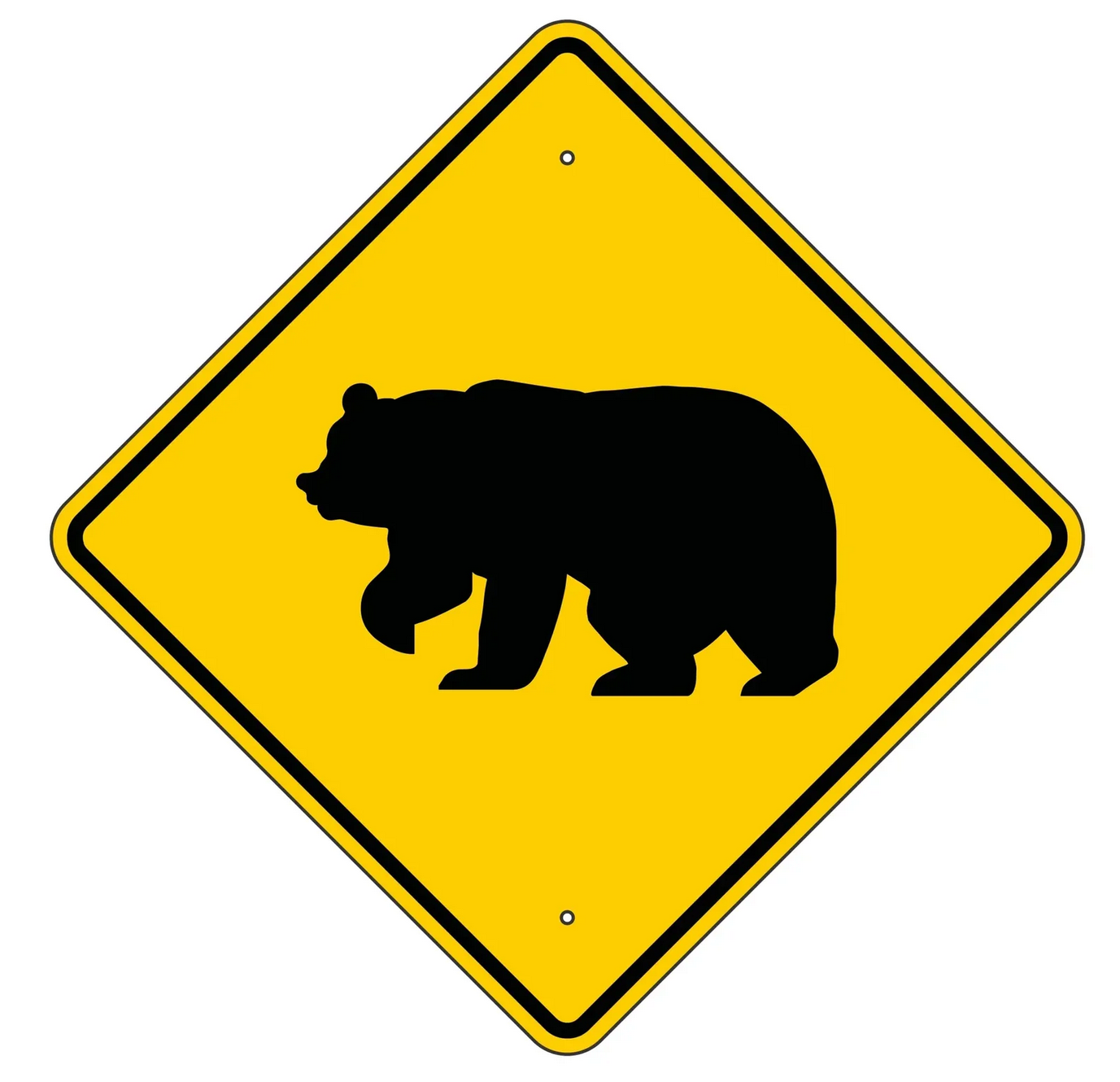 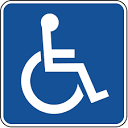 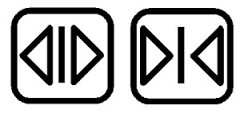 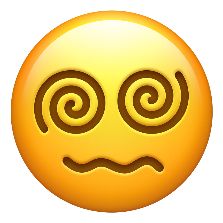 TwoSum
import java.util.HashMap;
import java.util.Map;
class Solution {
    public int[] twoSum(int[] nums, int target) {
        Map<Integer, Integer> numToIndex = new HashMap<>();
        for (int i = 0; i < nums.length; i++) {
            if (numToIndex.containsKey(target - nums[i])) {
                return new int[] {numToIndex.get(target - nums[i]), i};
            }
            numToIndex.put(nums[i], i);
        }
        return new int[] {};
    }
}
TwoSum
import java.util.HashMap;
import java.util.Map;
class Solution {
    public int[] twoSum(int[] nums, int target) {
        Map<Integer, Integer> numToIndex = new HashMap<>();
        for (int i = 0; i < nums.length; i++) {
            if (numToIndex.containsKey(target - nums[i])) {
                return new int[] {numToIndex.get(target - nums[i]), i};
            }
            numToIndex.put(nums[i], i);
        }
        return new int[] {};
    }
}
TwoSum
import java.util.HashMap;
import java.util.Map;
class Solution {
    public int[] twoSum(int[] nums, int target) {
        Map<Integer, Integer> numToIndex EQUALS new HashMap<>();
        for (int i EQUALS 0; i LESSTHAN nums.length; i PLUS PLUS) {
            if (numToIndex.containsKey(target MINUS nums[i])) {
                return new int[] {numToIndex.get(target MINUS nums[i]), i};
            }
            numToIndex.put(nums[i], i);
        }
        return new int[] {};
    }
}
TwoSum
import java.util.HashMap;
import java.util.Map;
class Solution {
    public int[] twoSum(int[] nums, int target) {
        Map<Integer, Integer> numToIndex EQUALS new HashMap<>();
        for (int i EQUALS 0; i LESSTHAN nums.length; i PLUS PLUS) {
            if (numToIndex.containsKey(target MINUS nums[i])) {
                return new int[] {numToIndex.get(target MINUS nums[i]), i};
            }
            numToIndex.put(nums[i], i);
        }
        return new int[] {};
    }
}
TwoSum
import java.util.HashMap;
import java.util.Map;
class Solution LEFTBRACE
    public int LEFTBRACKET RIGHTBRACKET twoSum LEFTPARANTHESIS int LEFTBRACE RIGHTBRACE nums, int target RIGHTPARANTEHSIS LEFTBRACKET
        Map LESSTHAN Integer, Integer GREATERTHAN numToIndex EQUALS new HashMap LESSTHAN GREATERTHAN LEFTPARANTHESIS RIGHTPARANTHESIS;
        for LEFTPARANTHESIS int i EQUALS 0; i LESSTHAN nums.length; i PLUS PLUS RIGHTPARANTHESIS LEFTBRACE
            if LEFTPARANTHESIS numToIndex.containsKey LEFTPARANTHESIS target MINUS nums LEFTBRACKET I RIGHTBRACKET RIGHTPARANTHESIS RIGHTPARANTHESIS LEFTBRACE
                return new intLEFTBRACKET RIGHTBRACKET LEFTBRACE numToIndex.get LEFTPARANTHESIS target MINUS nums LEFTBRACKET i RIGHTBRACKET RIGHTPARANTHESIS, i RIGHTBRACE;
            RIGHTBRACE
            numToIndex.put LEFTPARANTHESIS nums LEFTBRACKET i RIGHTBRACKET, i RIGHTPARANTHESIS;
        }
        return new int LEFTBRACKET RIGHT BACKET LEFTBRACE RIGHTBRACE;
    }
}
Notation: Math vs APL
a×b
f g x
x÷y
+/2×⍳100
*x
x*÷2
×/2×⍳100
b⍟a
1 2 3
1 2 3
⌽ 1 2 3
3 2 1
0 ⌽ 1 2 3
3 2 1
1 ⌽ 1 2 3
2 3 1
¯1 ⌽ 1 2 3
3 1 2
⌽ 1 2 3
3 2 1
      ⌽ 'colorado estes park'
krap setse odaroloc
⌽ ⍳3
3 2 1
2 3 ⍴ ⍳ 6 
1 2 3
4 5 6
m
1 2 3
4 5 6
m ← 2 3 ⍴ ⍳ 6
⌽ m 
3 2 1
6 5 4
m ← 2 3 ⍴ ⍳ 6
⊖ m 
4 5 6
1 2 3
m ← 2 3 ⍴ ⍳ 6
Polymorphism
Rank
Type
Domain
Evolution via Industrial use
Matrix Product
Greece
3 investors at 4 locations over 5 years
Brazil
Investor 1
Egypt
Investor 2
Argentina
Investor 3
% Invested
$ MM
+.×
Matrix Product
Greece
3 investors at 4 locations over 5 years
Brazil
Investor 1
Egypt
Investor 2
Argentina
Investor 3
% Invested
$ MM
+.×
.50 × 120
Matrix Product
Greece
3 investors at 4 locations over 5 years
Brazil
Investor 1
Egypt
Investor 2
Argentina
Investor 3
% Invested
$ MM
+.×
.50 × 120
.10 × 200
Matrix Product
Greece
3 investors at 4 locations over 5 years
Brazil
Investor 1
Egypt
Investor 2
Argentina
Investor 3
% Invested
$ MM
+.×
.50 × 120
.10 × 200
.20 × 50
Matrix Product
Greece
3 investors at 4 locations over 5 years
Brazil
Investor 1
Egypt
Investor 2
Argentina
Investor 3
% Invested
$ MM
+.×
.50 × 120
.10 × 200
.20 × 50
.30 × 0
Matrix Product
Greece
3 investors at 4 locations over 5 years
Brazil
Investor 1
Egypt
Investor 2
Argentina
Investor 3
% Invested
$ MM
+.×
60
20
10
0
Matrix Product
Greece
3 investors at 4 locations over 5 years
Brazil
Investor 1
Egypt
Investor 2
Argentina
Investor 3
% Invested
$ MM
+.×
60
+
+
+
20
10
0
Matrix Product
Greece
3 investors at 4 locations over 5 years
Brazil
Investor 1
Egypt
Investor 2
Argentina
Investor 3
% Invested
$ MM
+.×
90
Matrix Product
Greece
3 investors at 4 locations over 5 years
Brazil
Investor 1
Egypt
Investor 2
Argentina
Investor 3
% Invested
$ MM
+.×
Quantum Computing
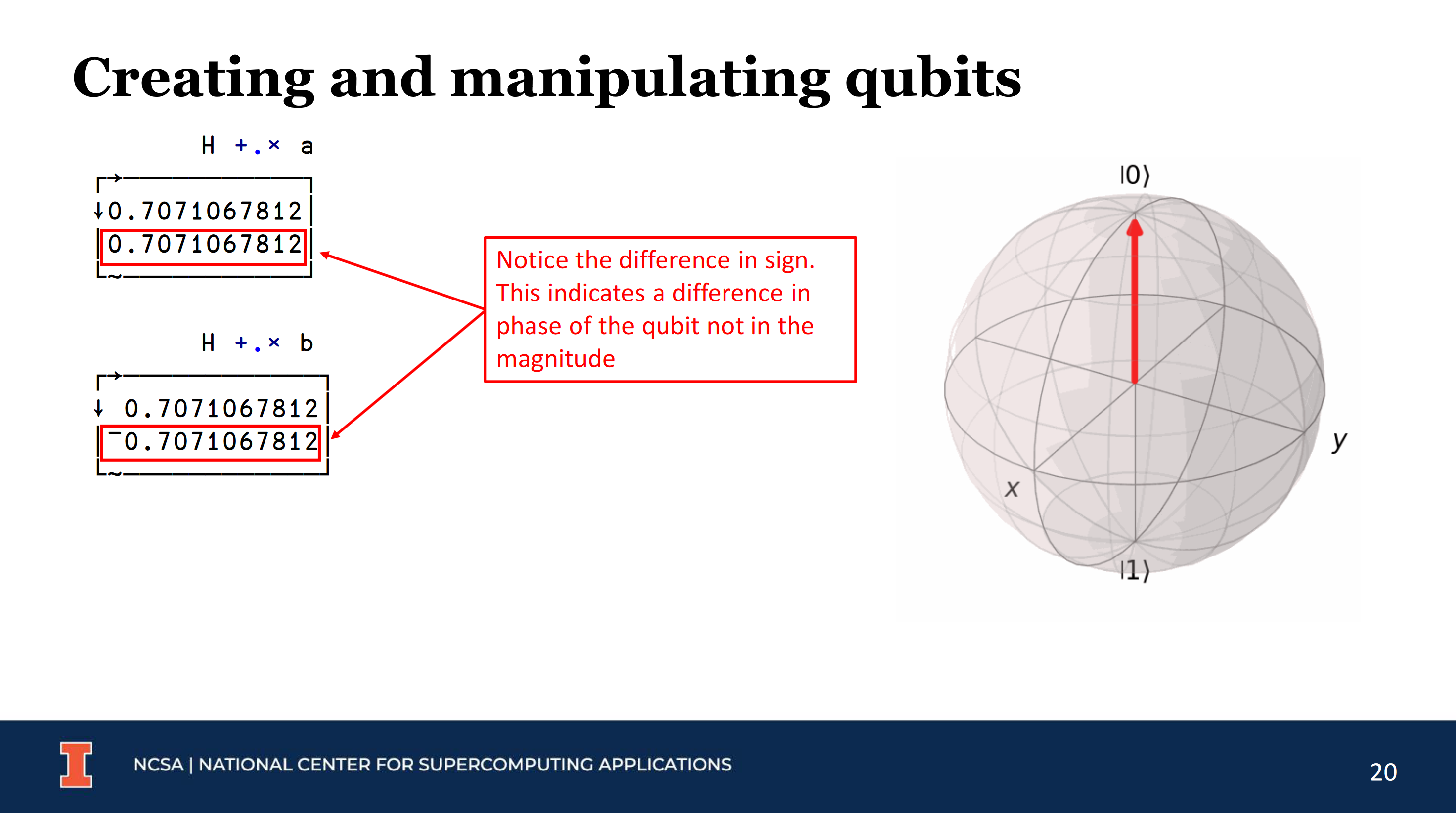 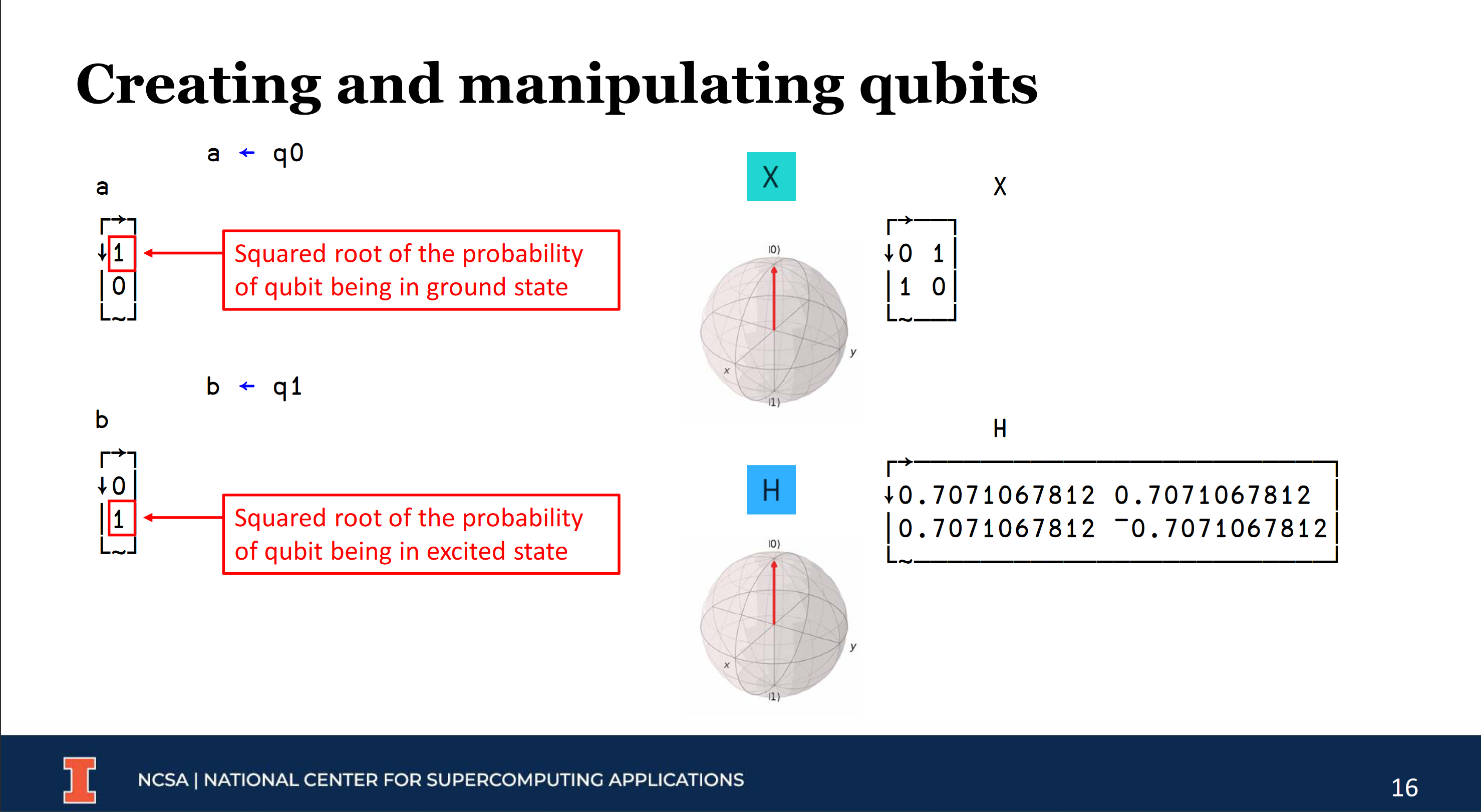 quAPL
“…we demonstrate how features provided by APL, such as native support of complex numbers and matrix operations, naturally capture quan-tum operations while bringing a less cluttered syntax that encodes and encapsulates the linear character of quantum circuit execution…”https://ieeexplore.ieee.org/document/10313845
Mt. Ida
14
Prospect Mtn
13
9
7
4
Lily
Mtn
8
Hallet
Peak
11
6
5
9
15
Longs
Peak
Prospect
Longs
Hallet
Lily
Ida
Ida
Prospect
Hallet
Lily
Longs
m⌊.+m
 0 14 7 13 12
14  0 9  3  9
 7  9 0  8  5
13  3 8  0  6
11  9 5  6  0
Shortest distance through one stop?
Prospect
Longs
Hallet
Lily
Ida
Ida
Prospect
Hallet
Lily
Longs
m⌊.+m
 0 14 7 13 12
14  0 9  3  9
 7  9 0  8  5
13  3 8  0  6
11  9 5  6  0
0
14
7
13
15
15
9
5
6
0
Shortest distance through one stop?
Prospect
Longs
Hallet
Lily
Ida
Ida
Prospect
Hallet
Lily
Longs
m⌊.+m
 0 14 7 13 12
14  0 9  3  9
 7  9 0  8  5
13  3 8  0  6
11  9 5  6  0
15
23
12
19
15
Shortest distance through one stop?
Prospect
Longs
Hallet
Lily
Ida
Ida
Prospect
Hallet
Lily
Longs
m⌊.+m
 0 14 7 13 12
14  0 9  3  9
 7  9 0  8  5
13  3 8  0  6
11  9 5  6  0
Shortest distance through one stop?
Prospect
Longs
Hallet
Lily
Ida
Ida
Prospect
Hallet
Lily
Longs
m⌈.+m
28 24 23 21 23
20 28 21 27 29
23 21 18 20 22
17 27 20 26 28
23 25 18 24 26
Longest distance through one stop?
Prospect
Longs
Hallet
Lily
Ida
Ida
Prospect
Hallet
Lily
Longs
m⌈.+m⌈.+m
38 42 35 41 43
42 38 37 35 37
35 37 30 36 38
41 37 36 34 36
39 37 34 36 38
Longest distance through two stops?
Prospect
Longs
Hallet
Lily
Ida
Ida
Prospect
Hallet
Lily
Longs
m⌈.+(⍣2)m
38 42 35 41 43
42 38 37 35 37
35 37 30 36 38
41 37 36 34 36
39 37 34 36 38
Longest distance through two stops?
Prospect
Longs
Hallet
Lily
Ida
Ida
Prospect
Hallet
Lily
Longs
m⌈.+(⍣3)m
56 52 51 51 53
52 56 49 55 57
51 49 46 48 50
51 55 48 54 56
51 53 46 52 54
Longest distance through three stops?
Prospect
Longs
Hallet
Lily
Ida
Ida
Prospect
Hallet
Lily
Longs
m⌈.+(⍣1)m
28 24 23 21 23
20 28 21 27 29
23 21 18 20 22
17 27 20 26 28
23 25 18 24 26
Longest distance through one stop?
Prospect
Longs
Hallet
Lily
Ida
Ida
Prospect
Hallet
Lily
Longs
m⌈.+(⍣0)m
 0 14 7 13 15
14  0 9  3  9
 7  9 0  8  5
13  3 8  0  6
11  9 5  6  0
Longest distance through no stops?
Inner Product [Electrical Engineering]
C
A
B
D
E
F
A
A
B
B
C
D
C
D
F
E
E
F
Inner Product [Electrical Engineering]
C
A
B
D
E
F
A
A
B
B
C
D
C
D
F
E
E
F
s←¯2⌽6↑1
0 0 1 0 0 0
Inner Product [Electrical Engineering]
C
A
B
D
E
F
A
A
B
B
C
D
C
D
F
E
E
F
s←¯2⌽6↑1
0 0 1 0 0 0
m ∨.∧ s 
0 0 0 1 0 0
A B C D E F
Inner Product [Electrical Engineering]
C
A
B
D
E
F
A
A
B
B
C
D
C
D
F
E
E
F
s←¯2⌽6↑1
0 0 1 0 0 0
m ∨.∧(⍣1) s 
0 0 0 1 0 0 
0 0 0 1 0 0
A B C D E F
Inner Product [Electrical Engineering]
C
A
B
D
E
F
A
A
B
B
C
D
C
D
F
E
E
F
s←¯2⌽6↑1
0 0 1 0 0 0
m ∨.∧(⍣2) s 
1 0 0 0 1 0 
0 0 0 1 0 0
A B C D E F
Inner Product [Electrical Engineering]
C
A
B
D
E
F
A
A
B
B
C
D
C
D
F
E
E
F
s←¯2⌽6↑1
0 0 1 0 0 0
m ∨.∧(⍣3) s 
0 1 1 0 0 0 
0 0 0 1 0 0
A B C D E F
Inner Product [Electrical Engineering]
C
A
B
D
E
F
A
A
B
B
C
D
C
D
F
E
E
F
s←¯2⌽6↑1
0 0 1 0 0 0
m ∨.∧(⍣4) s 
1 0 0 1 0 0 
0 0 0 1 0 0
A B C D E F
Inner Product [Electrical Engineering]
C
A
B
D
E
F
A
A
B
B
C
D
C
D
F
E
E
F
s←¯2⌽6↑1
0 0 1 0 0 0
m ∨.∧(⍣5) s 
1 1 1 0 1 0 
0 0 0 1 0 0
A B C D E F
Inner Product [Electrical Engineering]
C
A
B
D
E
F
A
A
B
B
C
D
C
D
F
E
E
F
s←¯2⌽6↑1
0 0 1 0 0 0
m ∨.∧(⍣6) s 
1 1 1 1 0 0 
0 0 0 1 0 0
A B C D E F
Inner Product [Electrical Engineering]
C
A
B
D
E
F
A
A
B
B
C
D
C
D
F
E
E
F
s←¯2⌽6↑1
0 0 1 0 0 0
m ∨.∧(⍣7) s 
1 1 1 1 1 0 
0 0 0 1 0 0
A B C D E F
Inner Product [Electrical Engineering]
C
A
B
D
E
F
A
A
B
B
C
D
C
D
F
E
E
F
s←¯2⌽6↑1
0 0 1 0 0 0
m ∨.∧(⍣≡) s 
1 1 1 1 1 0 
0 0 0 1 0 0
A B C D E F
Mt. Ida
14
Prospect Mtn
13
9
7
4
Lily
Mtn
8
Hallet
Peak
11
6
5
9
15
Longs
Peak
Mt. Ida
Prospect Mtn
Lily
Mtn
Hallet
Peak
Longs
Peak
Mt. Ida
Prospect Mtn
Lily
Mtn
Hallet
Peak
Longs
Peak
Prospect
Longs
Hallet
Lily
Ida
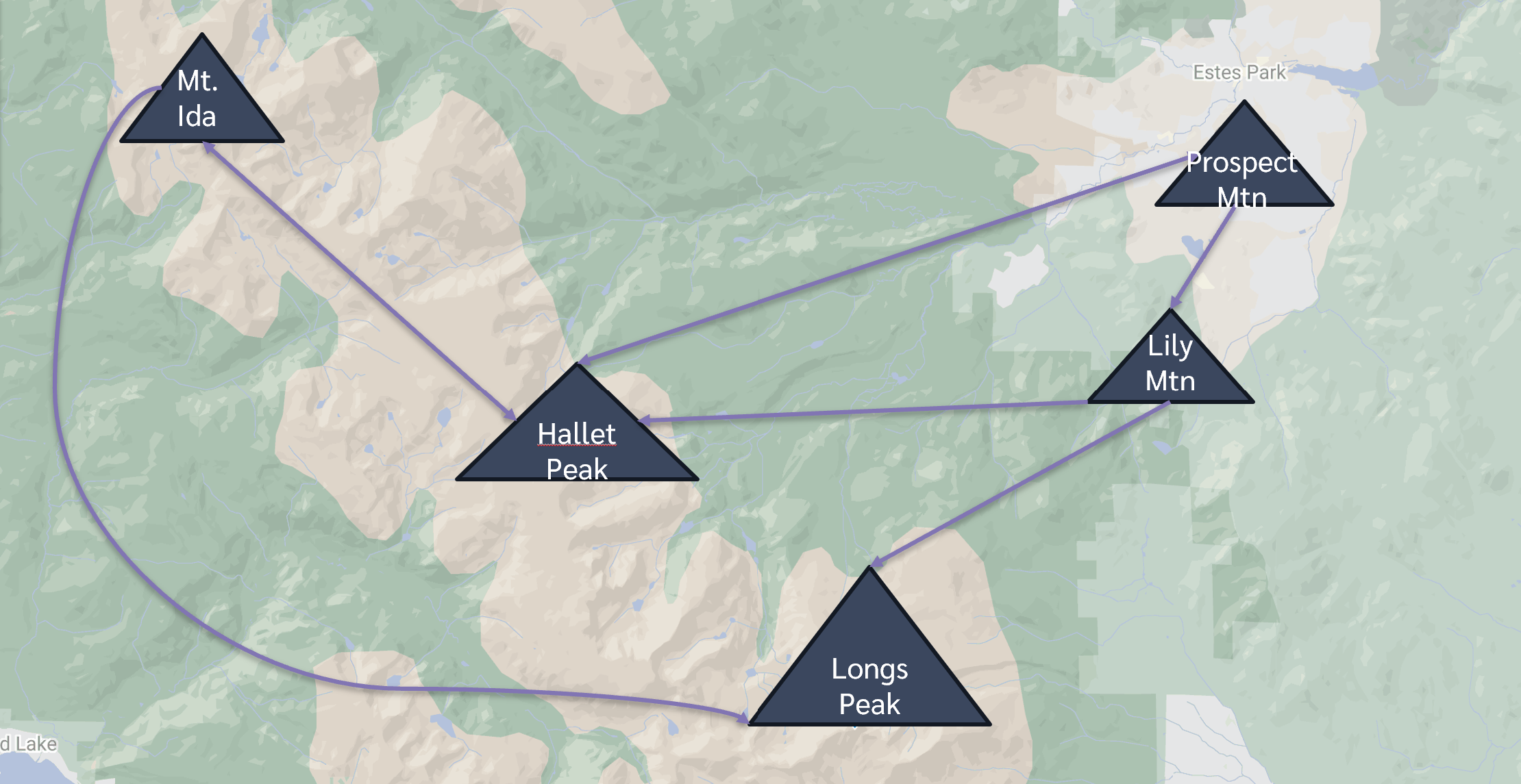 Ida
Prospect
Hallet
Lily
Longs
(∨.∧⍨∨⊢)⍣≡m
1 0 1 0 1
1 0 1 1 1
1 0 1 0 1
1 0 1 0 1
0 0 0 0 0
Which peaks can be reached from any location?
Text matching
3 4 ⍴ ⎕A
ABCD
EFGH
IJKL
Text matching
'.',(⍣2) 3 4 ⍴ ⎕A
..ABCD
..EFGH
..IJKL
Text matching
'.',(⍣2) 3 4 ⍴ ⎕A
..ABCD
..EFGH
..IJKL
	 '.'∧.='.',(⍣2) 3 4 ⍴ ⎕A
1 1 0 0 0 0
Chemistry [Dimensional Analysis]
mL2L ← ÷∘1000
      L2mL ← mL2L ⍣¯1
      C2F ← (32∘+)∘(×∘1.8)
      F2C ← C2F ⍣¯1
      C2F ¯40 0 100 
¯40 32 212
      F2C ¯40 32 212
¯40 0 100
F2C(⍣isMetricSystem)  
     ⍣
    ┌┴┐
    ⍣ 1
   ┌┴┐
   ∘ ¯1
 ┌─┴──┐
 ∘    ∘
┌┴─┐ ┌┴┐
32 + × 1.8
BioInformatics: DNA to mRNA
d ← 'ATCG'
      r ← 'UAGC'
      dna2rna ← {r[d⍳⍵]}
      dna2rna 'AAGCTGGTTTTGACGAC'
UUCGACCAAAACUGCUG
      dna2rna ← {(r,'?')[d⍳⍵]}
      dna2rna 'AAG#!2⍟TTTTGACxyz'
UUC????AAAACUG???
Bioinformatics: DNA-view
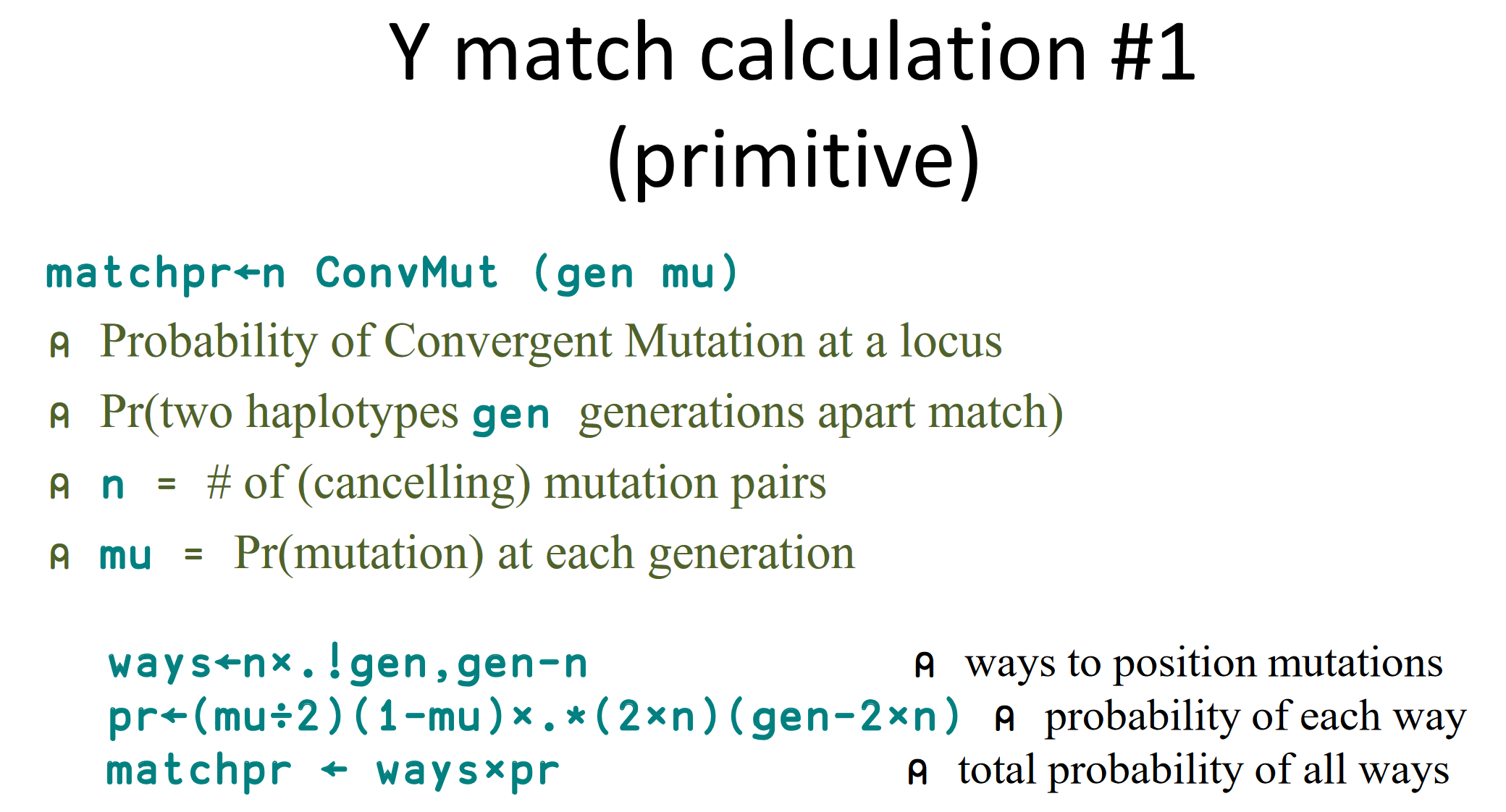 https://dnaview.com/
Text Analysis
s ← 'a (qu)ick de(mo(nstra()ti)o)n’
      +\1 ¯1 0['()'⍳s]
0 0 1 1 1 0 0 0 0 0 0 0 1 1 1 2 2 2 2 2 2 3 2 2 2 1 1 0 0
      ⍉s,⍪+\1 ¯1 0['()’⍳s]
0 0 1 1 1 0 0 0 0 0 0 0 1 1 1 2 2 2 2 2 2 3 2 2 2 1 1 0 0
a   ( q u ) i c k   d e ( m o ( n s t r a ( ) t i ) o ) n
Image Processing Unet CNN
{⌈⌿,⍵}⌺(2 2⍴2)⊢m
https://stanford.edu/~shervine/teaching/cs-230/cheatsheet-convolutional-neural-networks
Acknowledgements
APL an Interactive Approach, Gilman & Rose
Mastering Dyalog APL, Bernard Legrand
Mark Wolfson
Dr. Charles Brenner 
https://www.dyalog.com/uploads/conference/dyalog18/presentations/U13_Simplicity_May_Be_Confusing.pdf
Marcos Frenkel, NCSA/University of Illinois at Urbana-Champaign 
https://www.dyalog.com/uploads/conference/dyalog23/materials/U08_quAPLAQuantumComputingLibraryInAPL.pdf